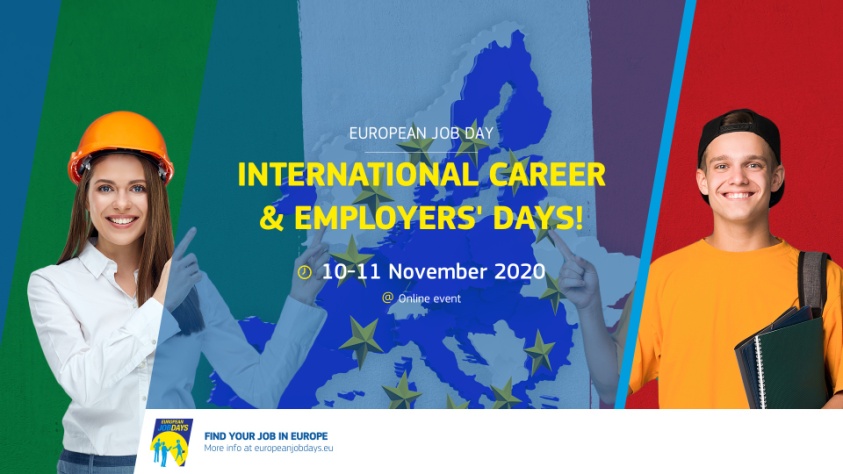 Il Digitale per la ricerca del Lavoro:
la partnership Unioncamere, Google e ANPAL
Carmine Nigro, Paolo Roganti
Project Manager Crescere in Digitale (Unioncamere - Google)
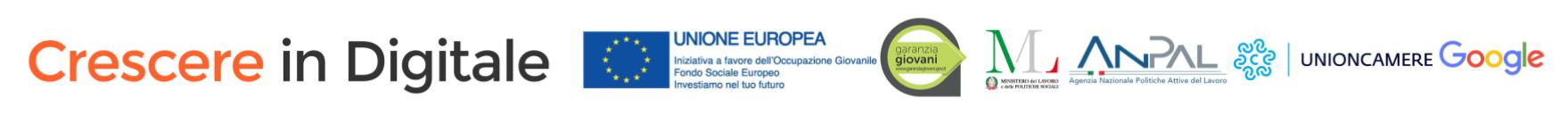 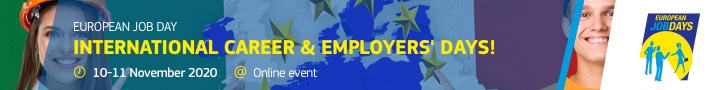 MADE IN ITALY 
DIGITALE
LAVORO
GIOVANI
IMPRESE
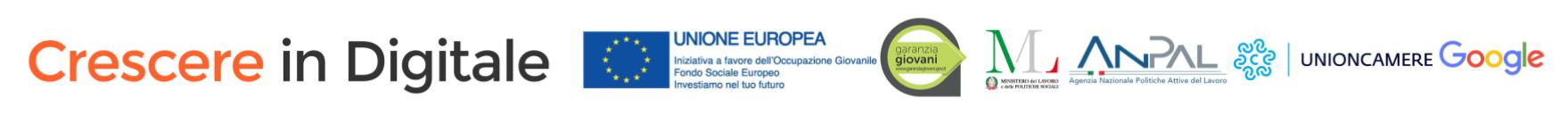 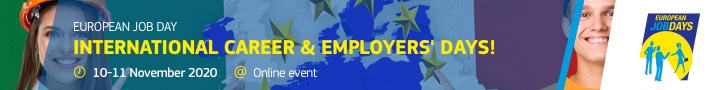 Integrazione delle Tecnologie Digitali
Servizi Pubblici Digitali
Uso di internet
Capitale 
Umano
Il digitale e la sua considerazione
Connettività
28
19°
26°
22°
17°
DESI: Digital Economy and Society Index
+2
=
-1
+5
4,8%
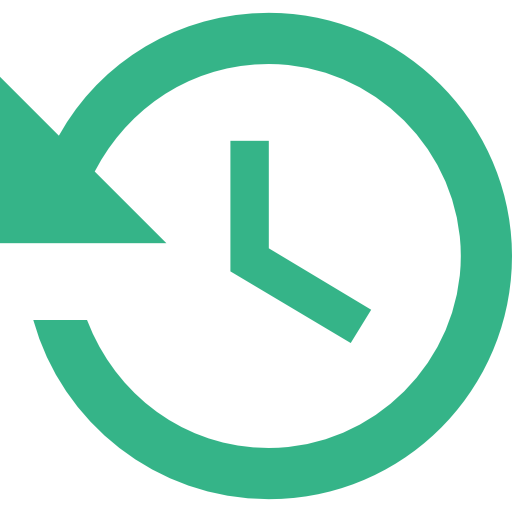 di PIL investito in ICT 
(6,6% media UE)
25°
=
+2
1/3
posizione dell’Italia nella classifica UE
PMI italiane attive sul WEB
1/5
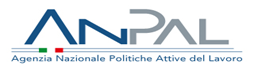 PMI che utilizzano 
i Social Media per il business
Fonte: DESI 2020; / UNIONCAMERE; NetConsulting 2017
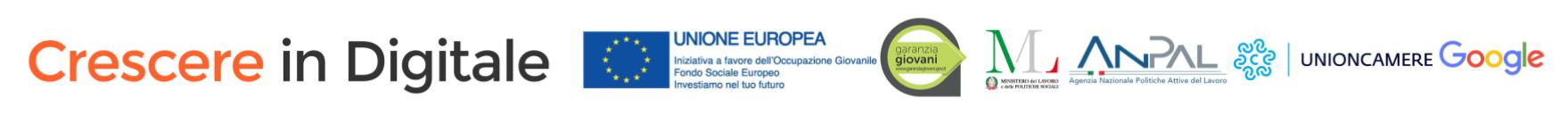 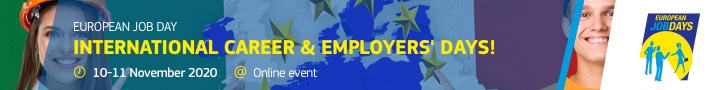 E-commerce in Italia
Potenziale digitale
utilizzato dall’economia italiana
10%
Fonte: elaborazioni su dati OCSE
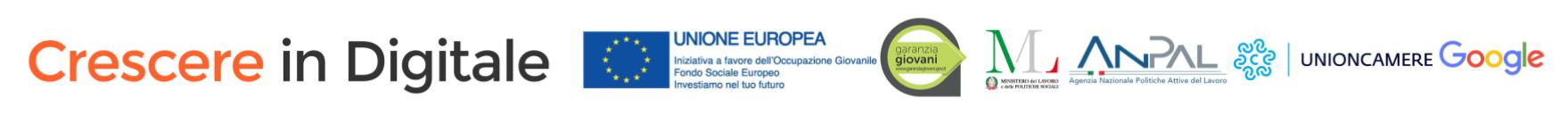 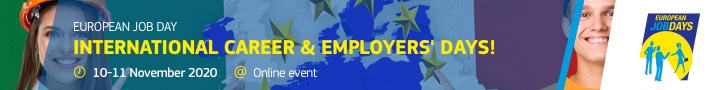 Come si comporta l’utente
(cosa è cambiato col Covid)
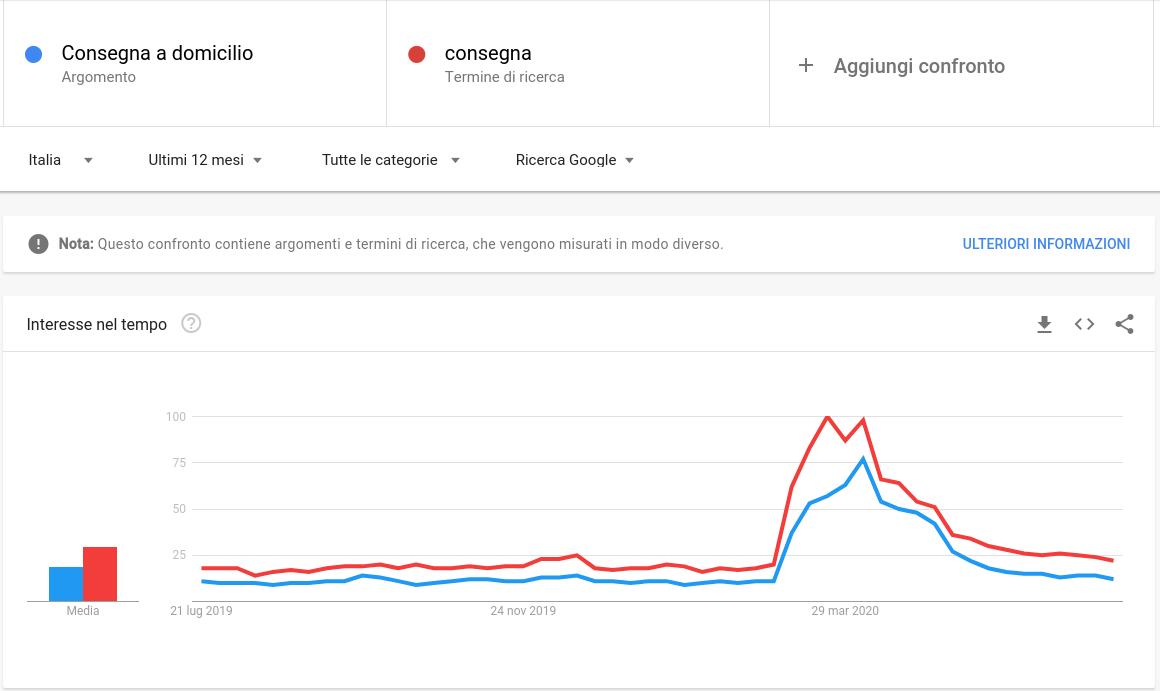 Da Google Trend è possibile verificare una crescita importante delle ricerche relative ai servizi di delivery.
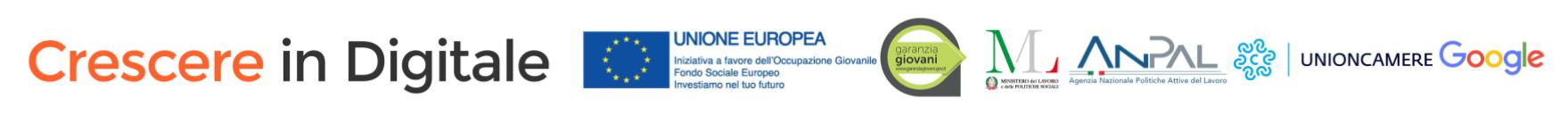 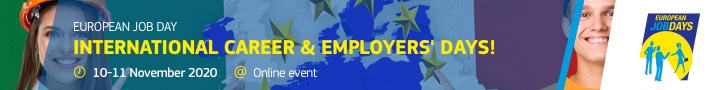 Dispositivi - Uso - Adattabilità
Quali dispositivi vengono posseduti oggi
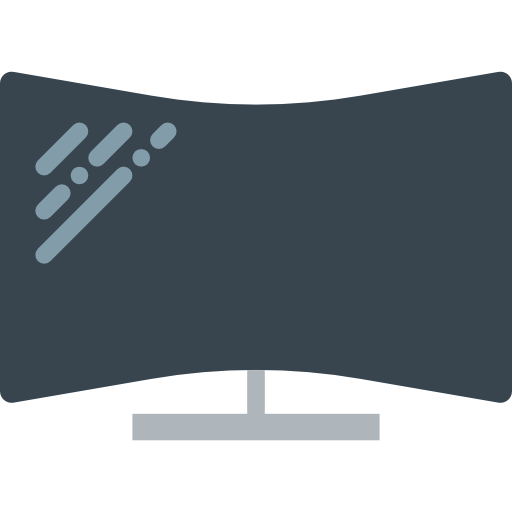 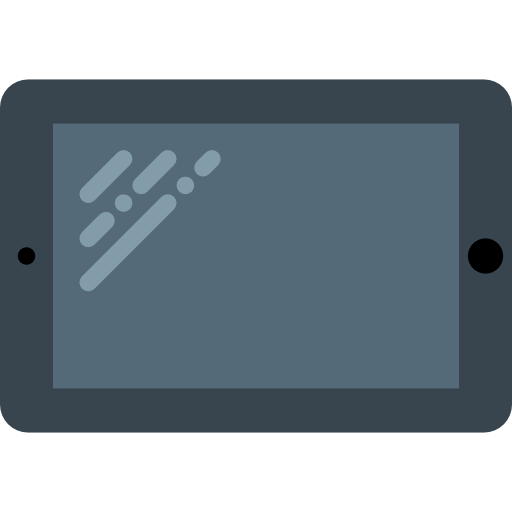 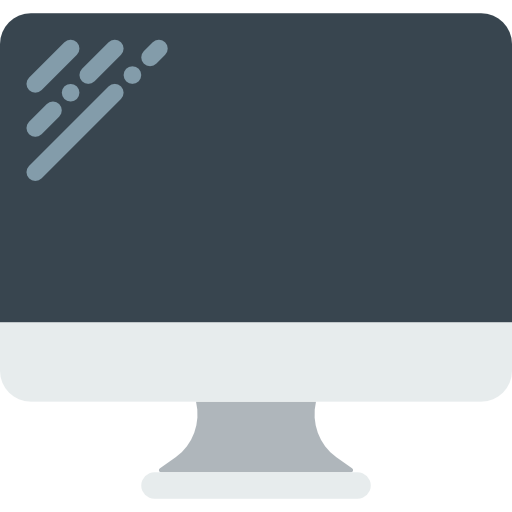 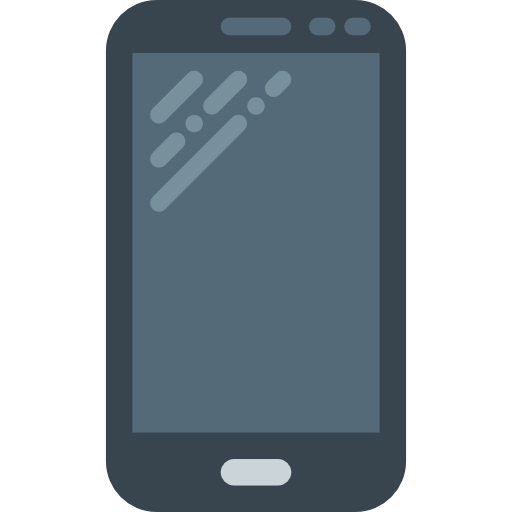 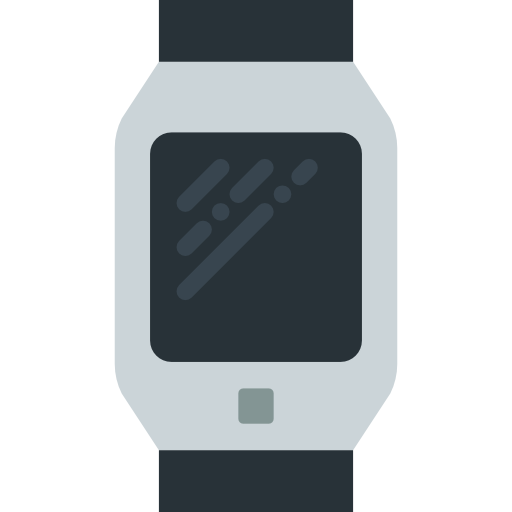 94%
15%
13%
77%
54%
Dispositivi per lo streaming
FONTE Digital in Italia 2020 - Hootsuite/Wearesocial.
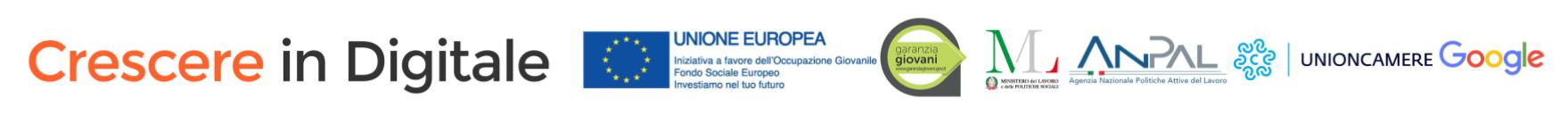 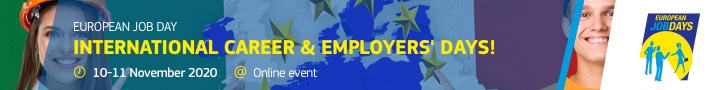 La disoccupazione giovanile in Italia
Aumenta il livello di disoccupazione giovanile nel nostro Paese
1 under30 su 10
è richiesto dalle imprese 
che operano nei 
servizi tecnologici
27,6% 
luglio 2020 (15-24 ann)
… ma
FONTE: ISTAT, TASSO DI DISOCCUPAZIONE 15-29 ANNI PER GENERE
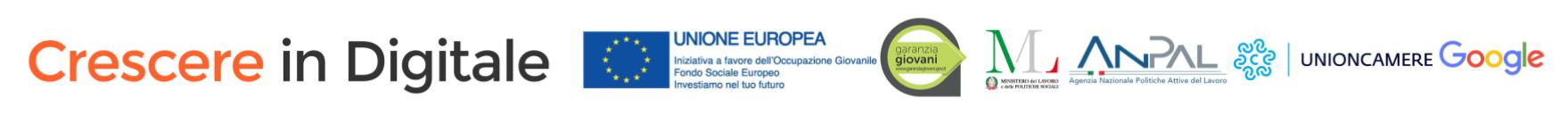 [Speaker Notes: https://www.ilsole24ore.com/art/istat-giugno-46mila-occupati-disoccupazione-giovanile-aumenta-276percento-ADryY6g?refresh_ce=1]
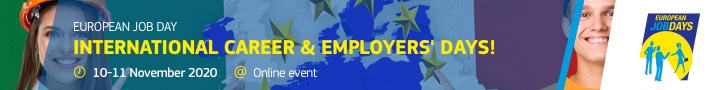 Fabbisogni competenze digitali 2020/24
1.500.000 circa- 

Professioni per le quali sono richieste competenze digitali 


116.000 ca  Artigianali Operaie;
411.000 ca  Impiegatizie e dei Servizi;
983.000 ca Tecniche con elevata specializzazione
FONTE: Studio Excelsior 2020 https://excelsior.unioncamere.net/images/pubblicazioni2020/report-previsivo-2020.pdf
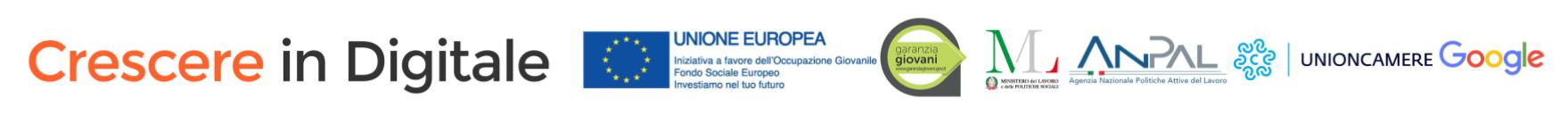 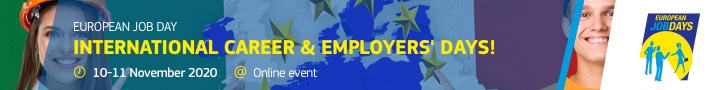 Il valore di un Brand nel Mondo
MADE 
IN 
ITALY 
  +  56 %
ricerche online
( tra il 2015 e il 2018)
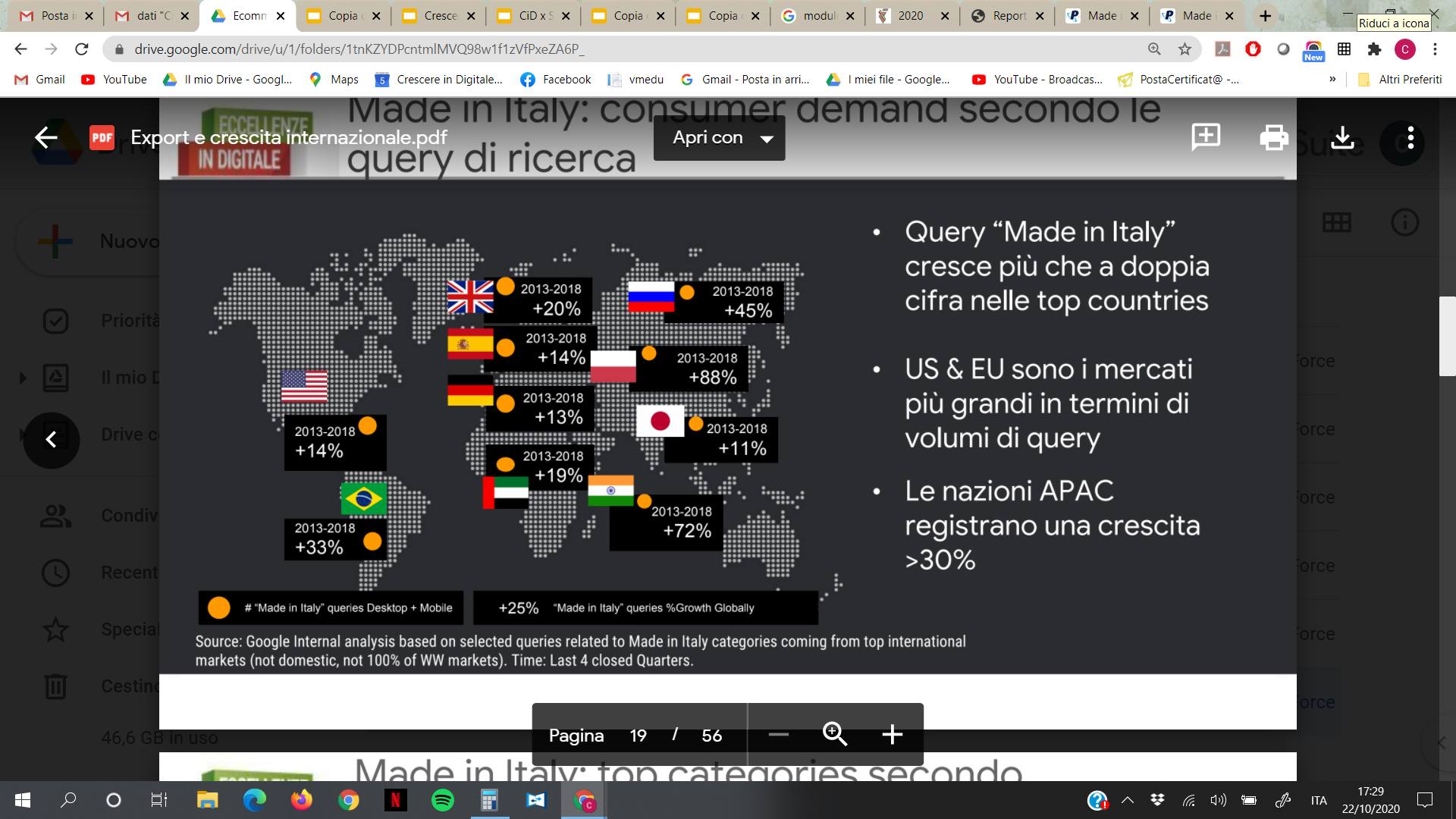 “I.T.A.L.I.A. 2019 – Geografie del nuovo Made in Italy acronimo e racconto dell’identità produttiva e sociale italiana – dall’Industria al Turismo, dall’Agroalimentare al Localismo, dall’Innovazione all’Arte e alla Cultura”__Fondazione Symbola, Unioncamere e Fondazione Edison, Intesa Sanpaolo
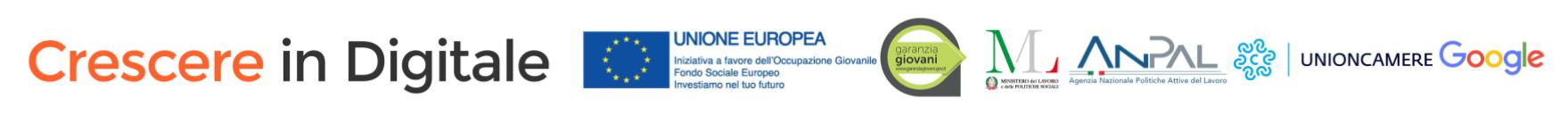 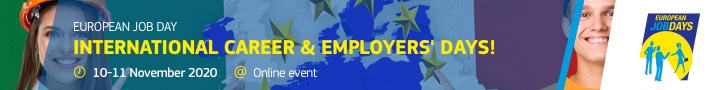 Un progetto per rispondere
a queste esigenze
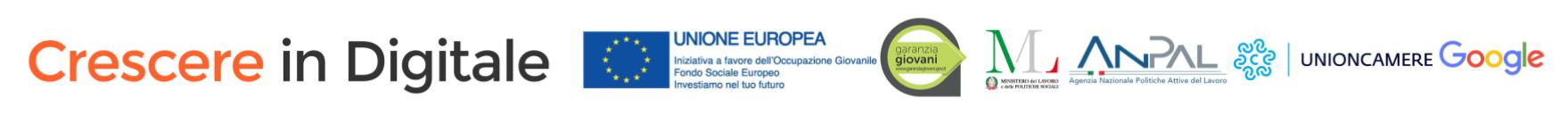 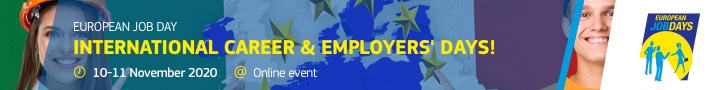 Chi conosce le Imprese
Chi conosce il Web
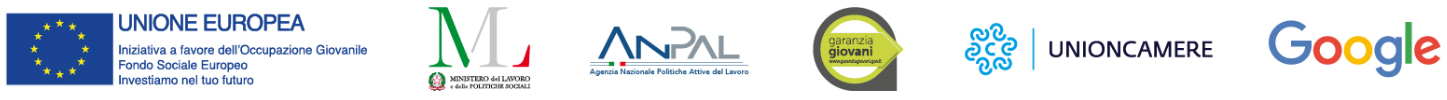 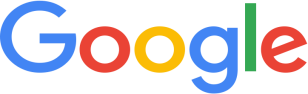 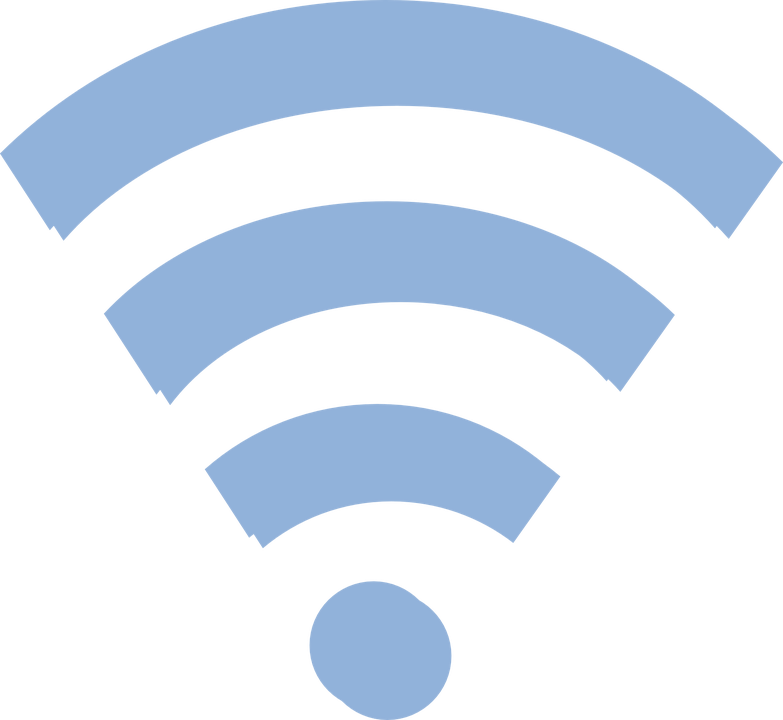 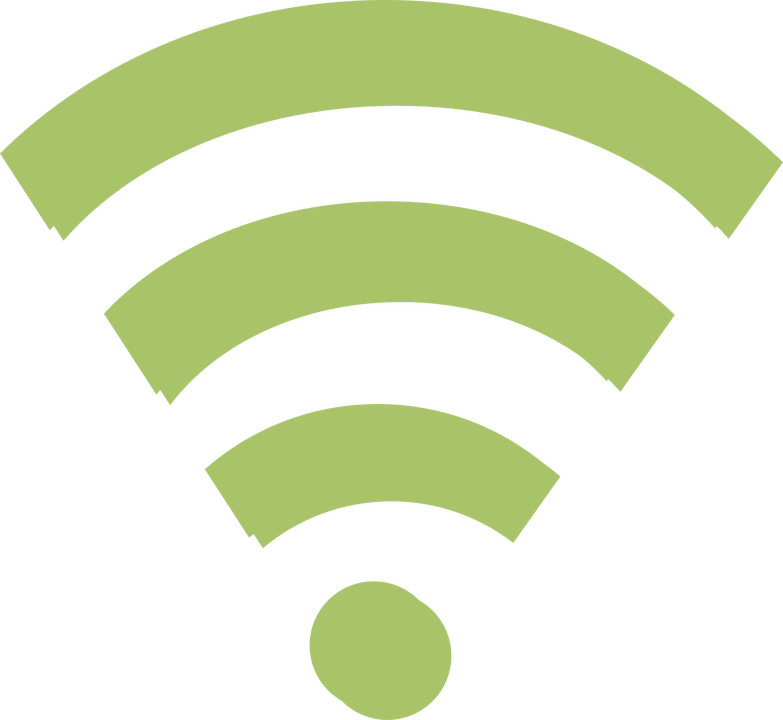 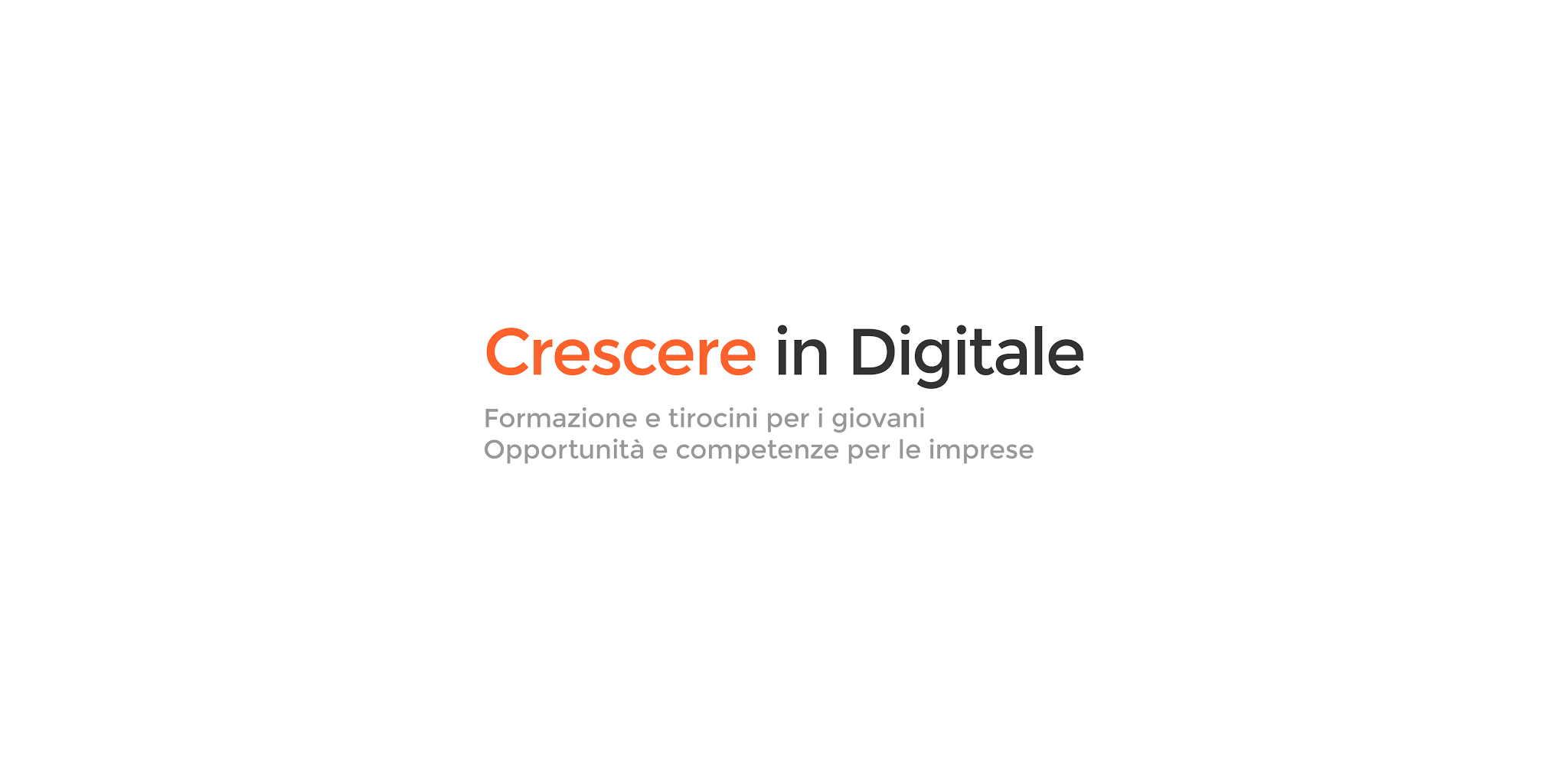 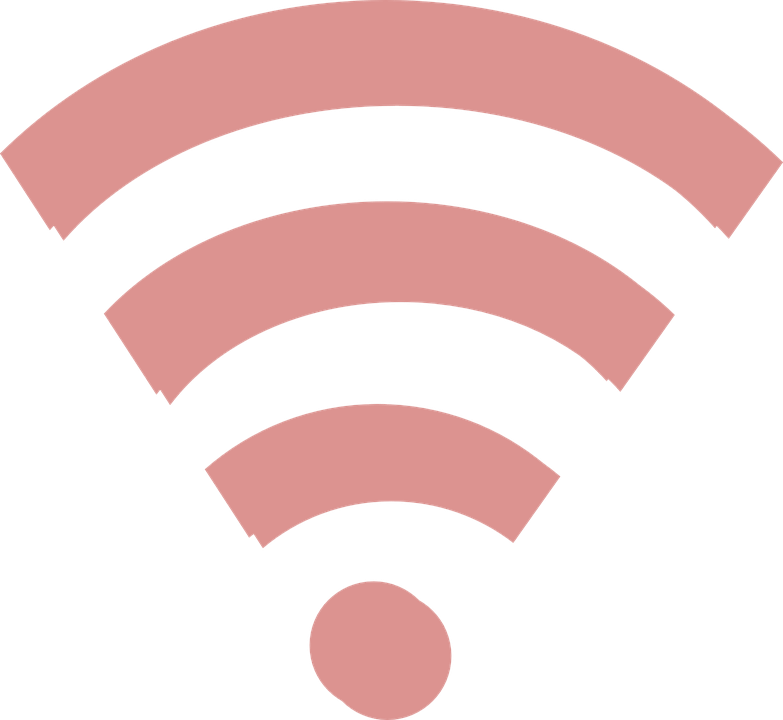 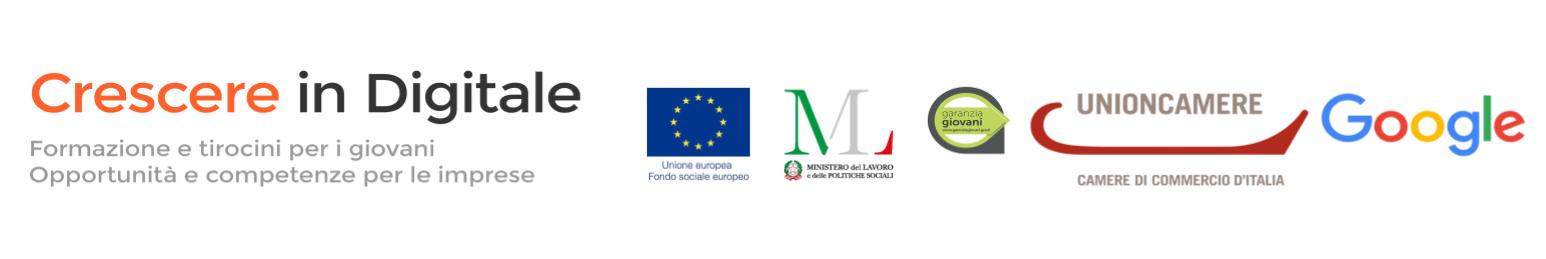 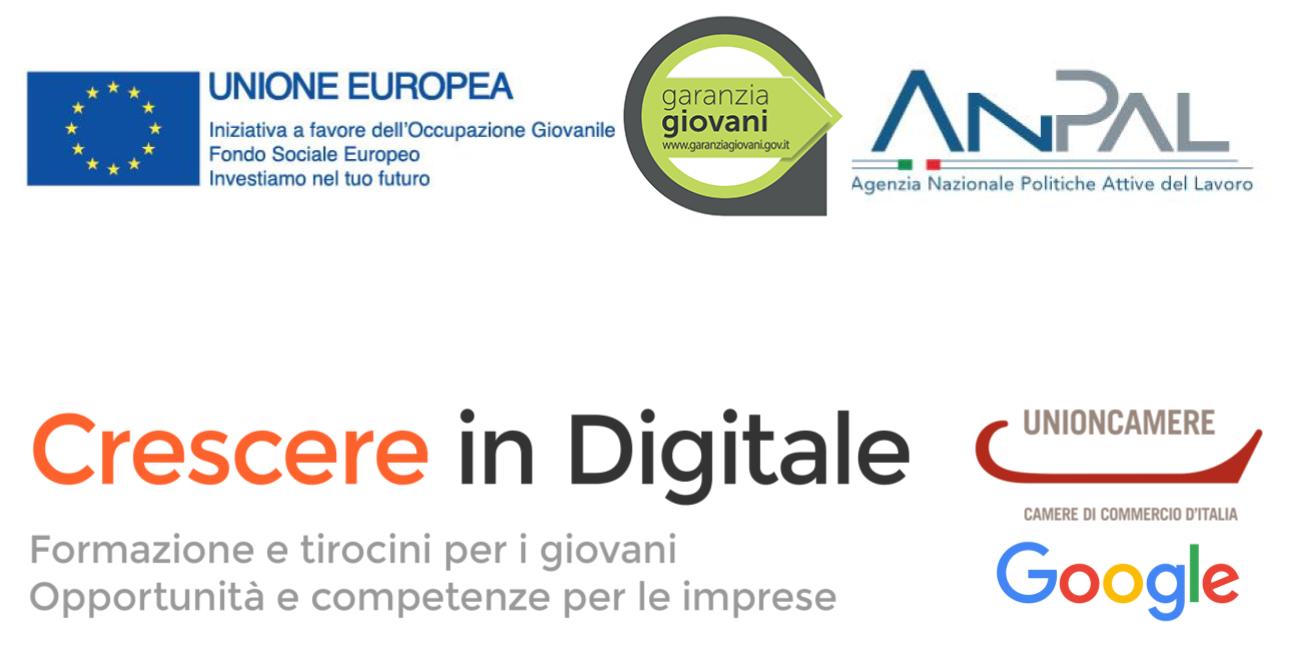 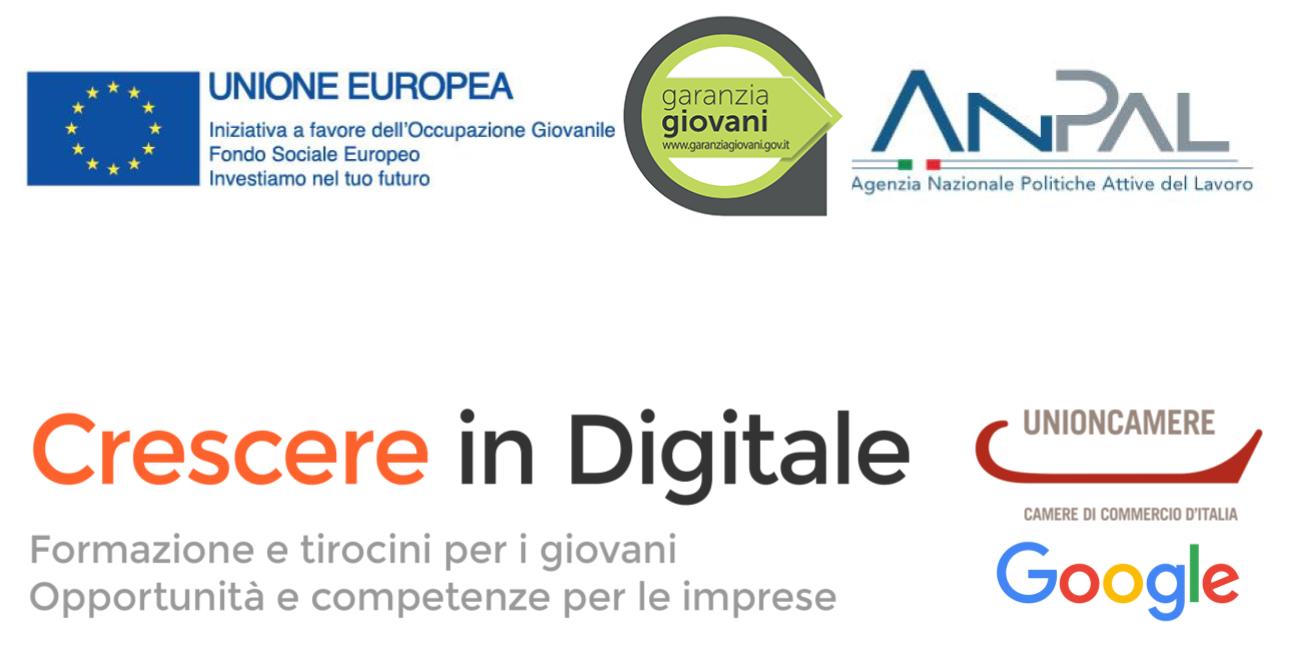 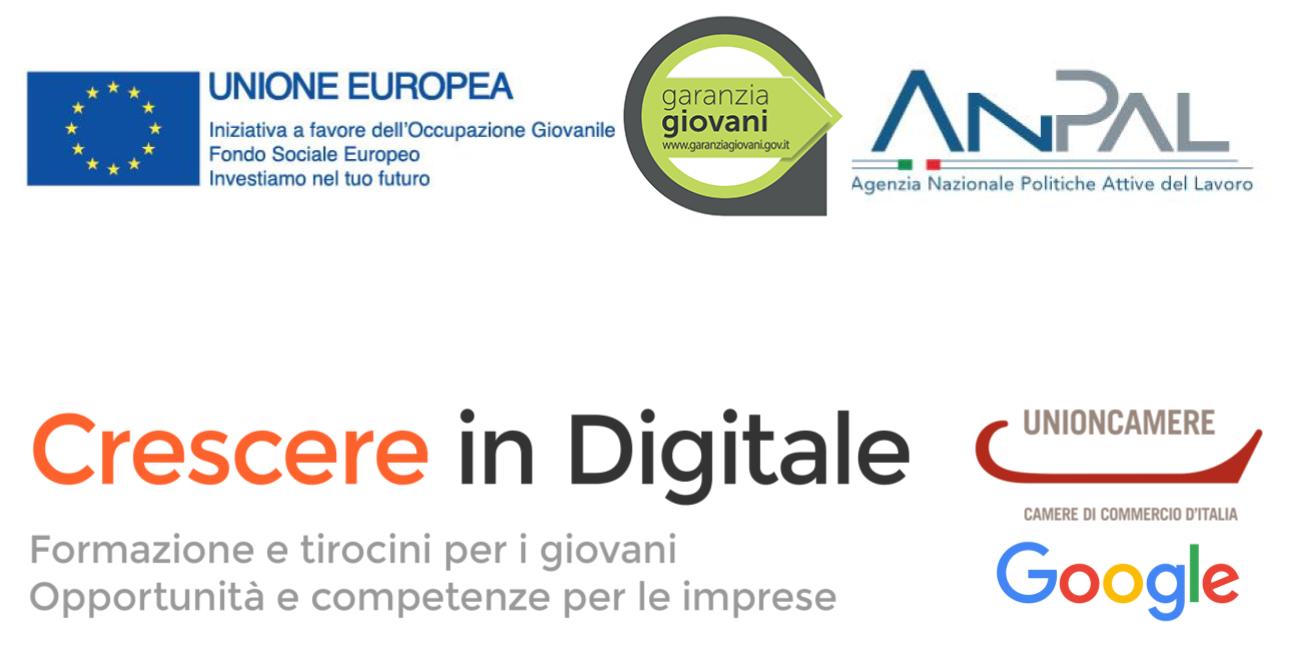 Chi si occupa di far crescere il Lavoro
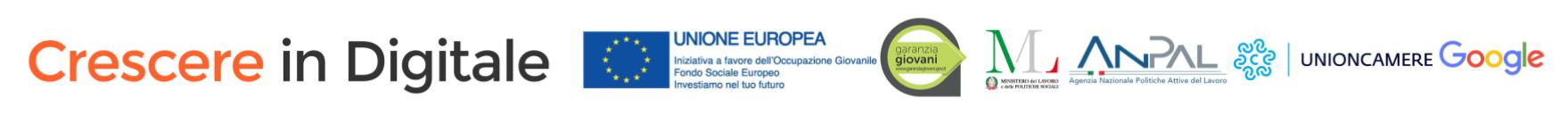 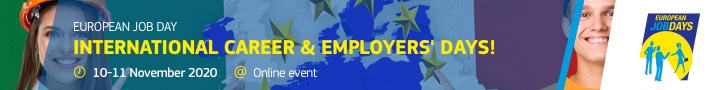 L’ Idea
GIOVANI NEET
(Not Employed or in Education or Training)
ampliare e migliorare la formazione sul digitale
fare pratica di colloquio
avere la possibilità di maturare un’esperienza pratica sul campo
IMPRESE

migliorare la propria posizione online
sperimentare i vantaggi legati all’introduzione di una risorsa in azienda
migliorare la propria presenza su mercati globali
+
=
INNOVAZIONE e CRESCITA
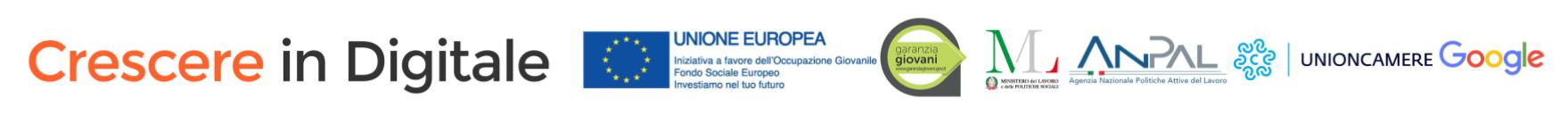 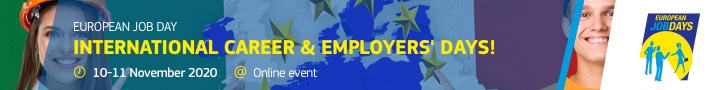 La struttura
PERCORSO ONLINE
MISURE DI POLITICHE ATTIVE
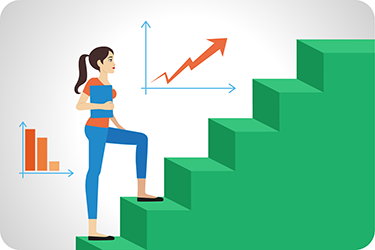 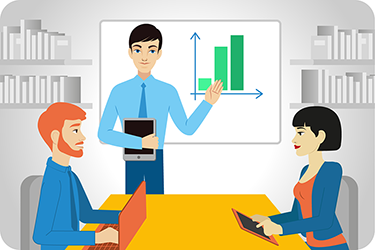 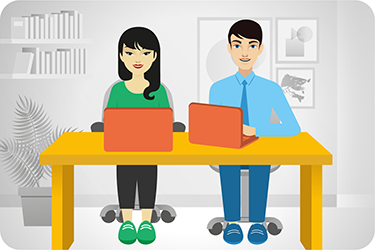 Corso
Tirocinio
Test
Laboratorio e Matching
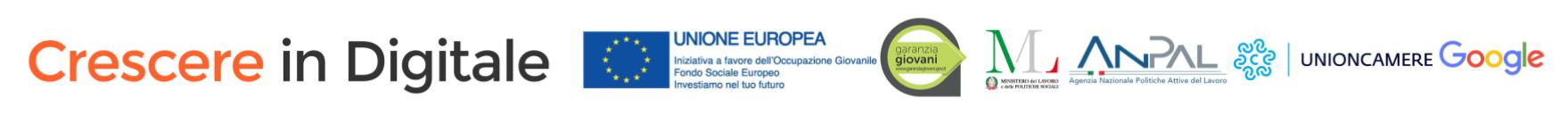 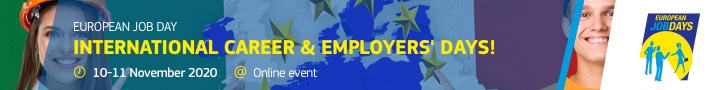 Come funziona 
Crescere in Digitale
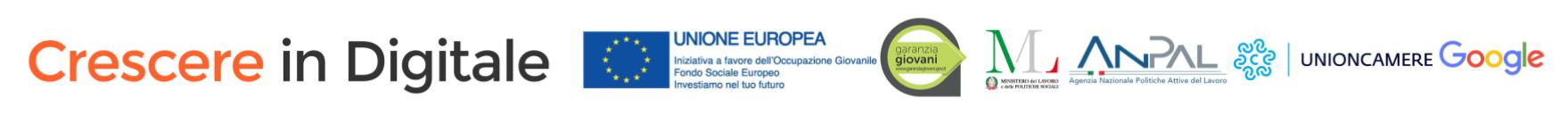 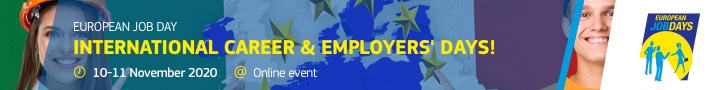 Percorso online
Giovani NEET
Aziende
di diversi tipi e settori
Iscrizione a
Garanzia Giovani
connesso a Cliclavoro
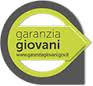 Iscrizione e Formazione
● Realizzata con risorse di Google
● Gestita da SiCamera
Iscrizione


● Possibilità di ospitare gratuitamente uno o più tirocinanti  (cfr.normativa regionale)
Corso online
● circa 50 ore in moduli  su MOOC
● Strumenti e strategia web per PMI
● professionisti, accademici ed esperti 
● fruizione 24 ore su 24, 7 giorni su 7
X
Test  online
● almeno 60 risposte corrette su 100 sorteggiate
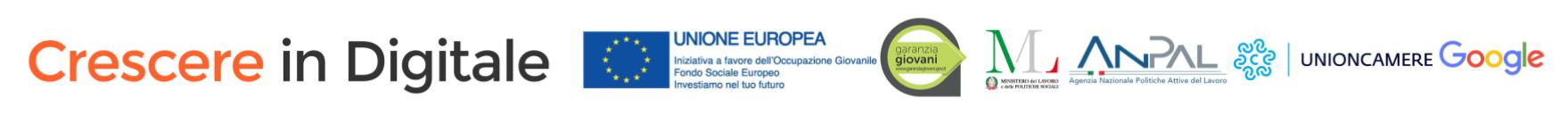 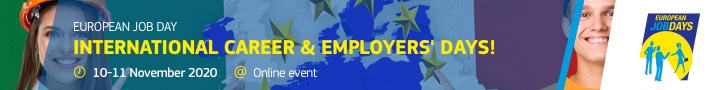 Percorso online: contenuti del corso
1. Benvenuti su Crescere in Digitale
2. Comprendere l'ecosistema digitale
3. PMI online
4. Come Interagire con le aziende
5. Come Creare un sito web/mobile
6. Cloud e Infrastruttura
7. Social Media Management
8. SEM - Far crescere il business online
9. Video
10. Come misurare la crescita
11. Mobile
12. E-Commerce
13. Export
14. Travel
15. Nuove imprese per l'economia di Internet
16. Casi di Successo da Made in Italy: Eccellenze in Digitale
17. Portare innovazione in impresa
I contenuti più recenti
Presenza local per le PMI: Come geolocalizzare il proprio business
Introduzione al Cloud e all’Intelligenza Artificiale
Impresa 4.0: lo scenario internazionale, il Piano italiano e il Network nazionale
Impresa 4.0: le tecnologie abilitanti, i vantaggi e i rischi connessi al mancato utilizzo
Digital check-up: come testare il livello di digitalizzazione delle PMI
Il tirocinio in azienda: obiettivi, contenuti, modalità organizzative e verifica delle attività 
Gli strumenti per le diverse strutture ospitanti: dalle PMI alle agenzie digitali
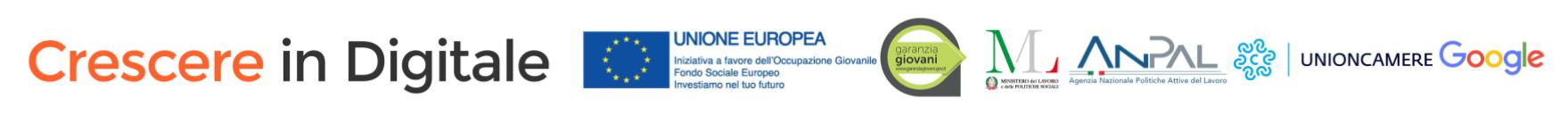 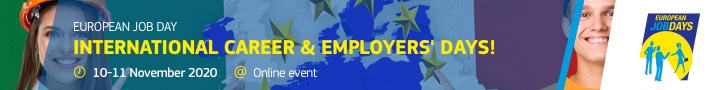 Politiche Attive
Laboratori di Formazione specialistica
Formazione di gruppo
in base a disponibilità 

2 ore di formazione di gruppo attraverso la Camera di Commercio
Formazione Individuale 
e incontro con le imprese
in base a disponibilità contestualmente alla sessione di gruppo  o successivamente

Fino a 4 ore incontri formativi assistiti con imprese
Il giovane selezionato da un’impresa passa alla fase successiva
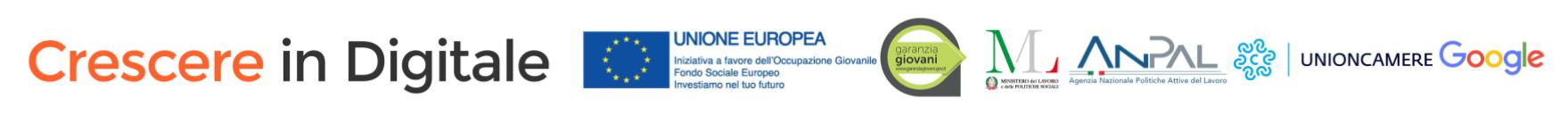 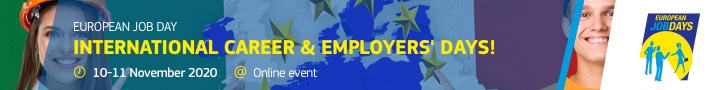 Politiche Attive
Tirocinio Extracurriculare
(misura 5)
5.000 tirocini in soggetti di ogni tipo, settore e dimensione
di cui 100 possibili tirocini in mobilità, in altri paesi dell’UE (misura 5 bis)
6 mesi in tirocinio (12 per disabili) promosso dal sistema delle Camere di commercio
500 € al mese di indennizzo per il giovane erogati da Unioncamere (su PON IOG)
Nessun costo per le imprese (eccetto gli oneri previsti dalla normativa nazionale e regionale) 
Controlli costanti sull’idoneità eseguiti centralmente (MLPS- ANPAL)
Dashboard: strumento di monitoraggio in tempo reale
Accesso alla “Community dei tirocinanti”: supporto in tempo reale
Post-Tirocinio
Incentivi Assunzione (in base ad altri fondi)
&
Formazione post Assunzione
(misura 2C)150 giovani potranno accedere ad eventuali corsi di formazione mirati
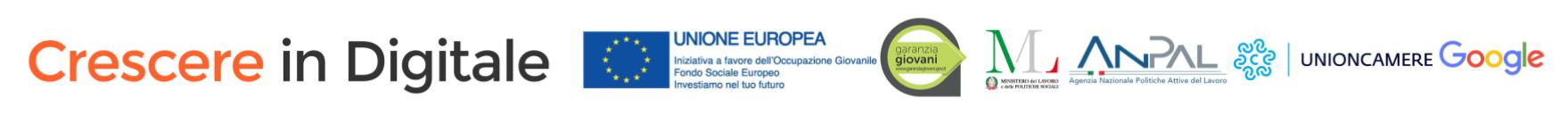 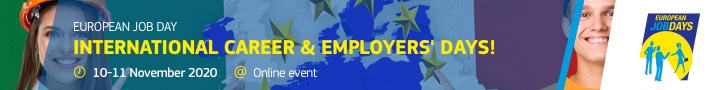 Risultati ottenuti
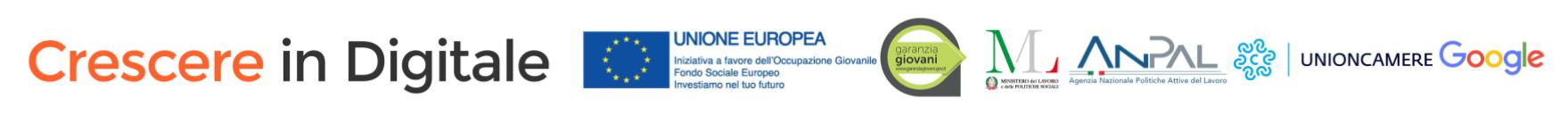 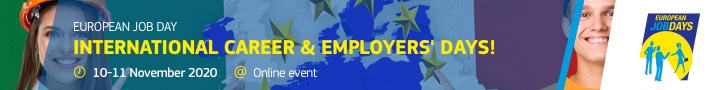 I Risultati di CiD (I+II edizione)
142.500 + Giovani iscritti
  14.900+ Giovani hanno superato il Test
  10.200+  Aziende iscritte

6.123 Giovani Presenti ai 162 Laboratori

    3.709 Tirocini attivati
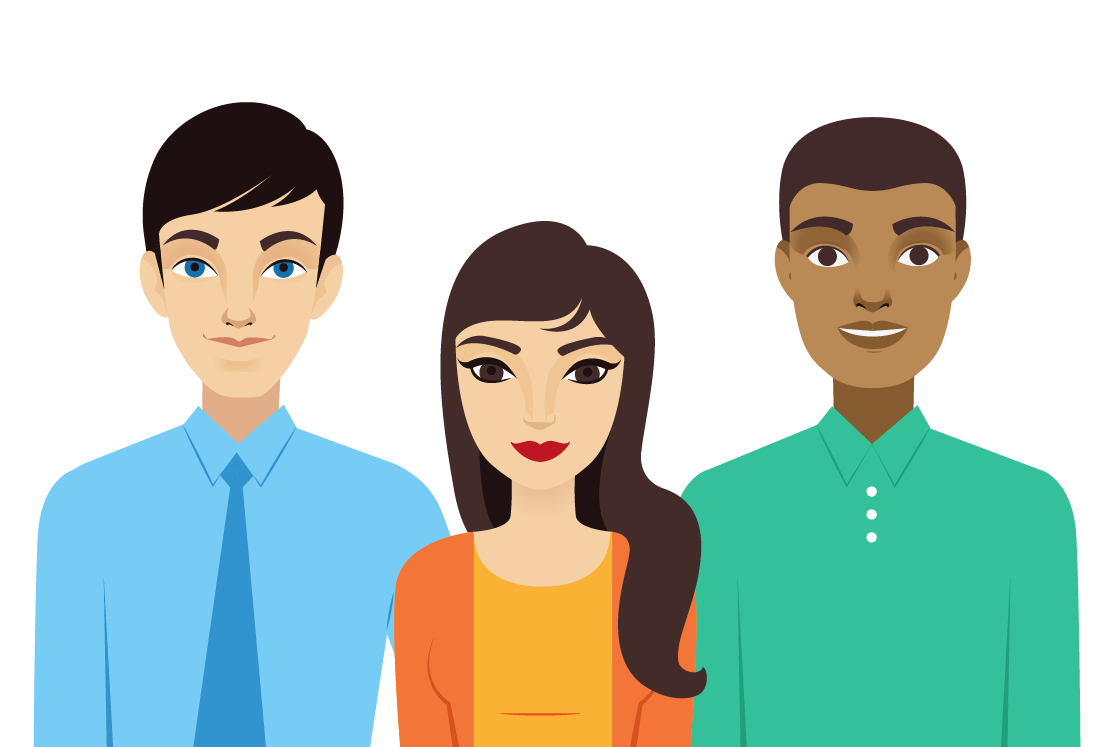 Dato: Q3 2020
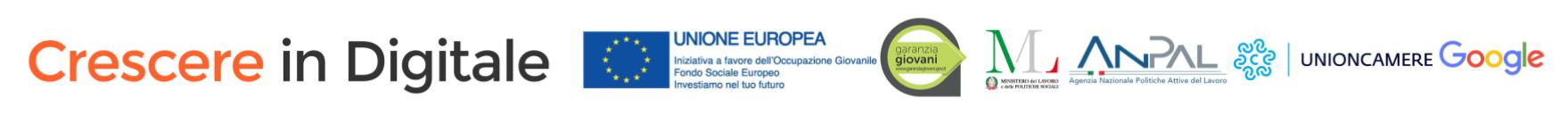 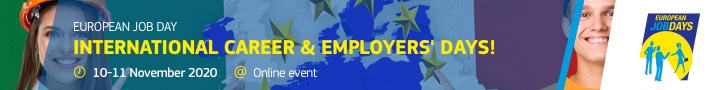 I Risultati di CiD (I edizione)
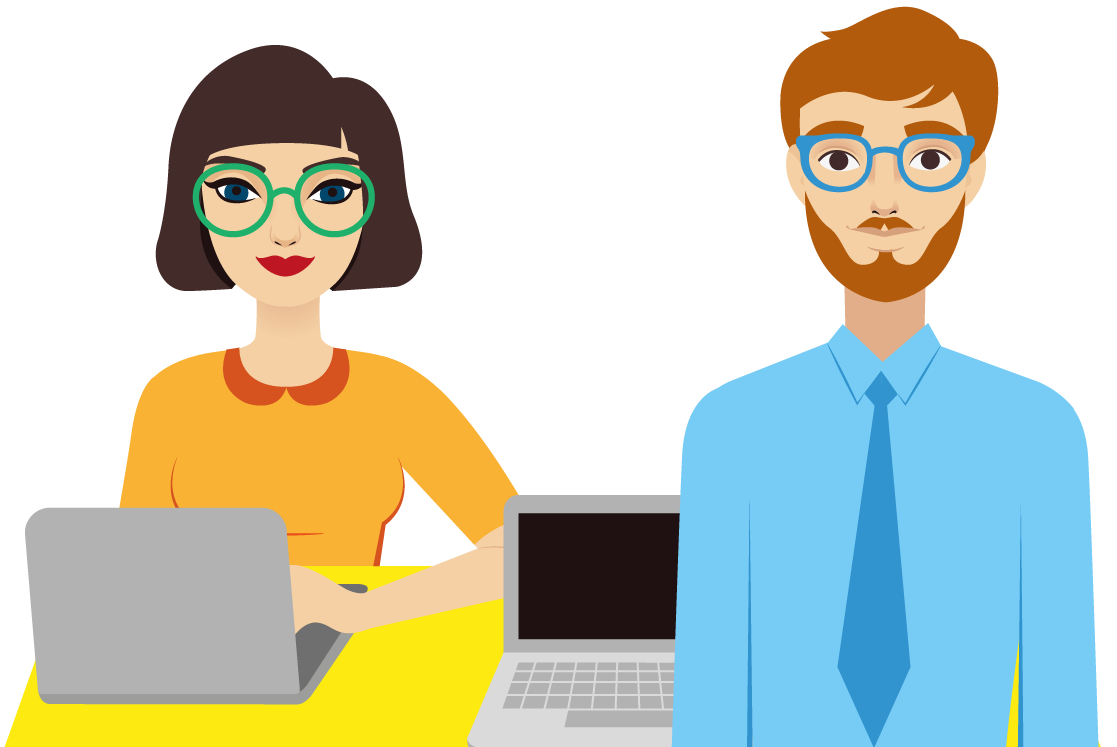 il 53%
dei giovani coinvolti in una politica attiva ha ottenuto un contratto di
lavoro
Dato: 2°Q 2017
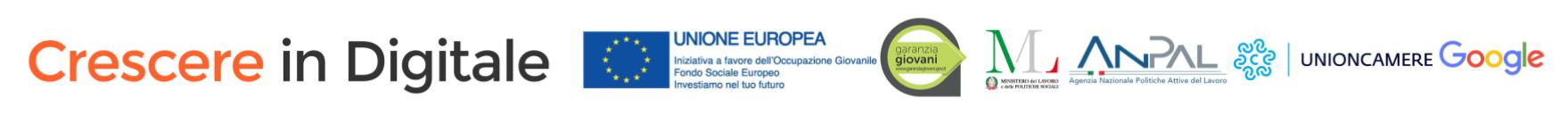 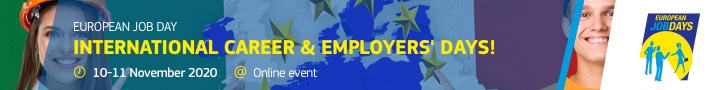 Perché questi risultati: digitale per trovare lavoro
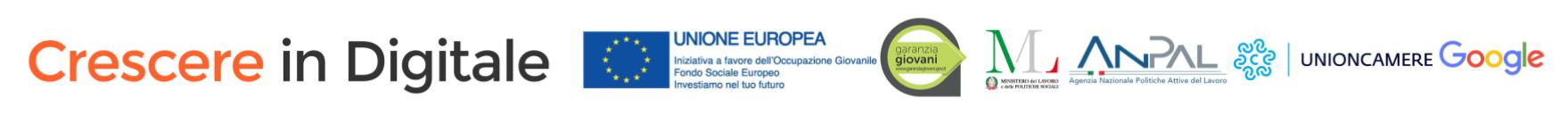 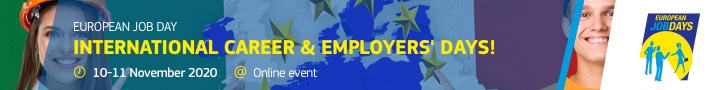 Le professioni più richieste
Account Manager 
Business Analyst 
Business Information Manager
Chief Information Officer (CIO) 
Database Administrator 
Developer 
Digital Media Specialist
Enterprise Architect
ICT Consultant
ICT Security Specialist 
Network Specialist 
Project Manager 
Service Desk Agent 
Systems Administrator 
Systems Analyst 
Systems Architect 
Technical Specialist 
Test Specialist
FONTE: Osservatorio professioni IT AGID: https://www.agid.gov.it/sites/default/files/repository_files/osservatorio_competenzedigitali_professioni_ict_finale.pdf
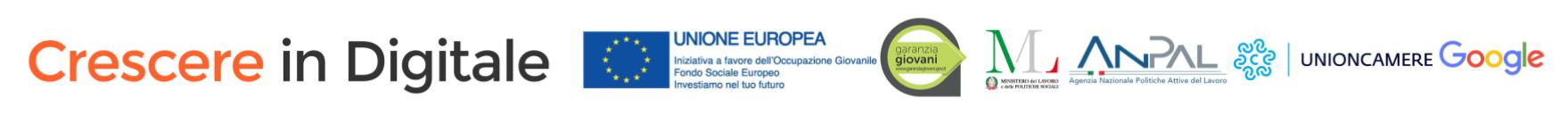 [Speaker Notes: rapporti di agenzie di lavoro (es monster, adecco ecc)
https://www.wecanjob.it/archivio21_le-professioni-ricercate-2019_0_301.html
https://www.fortechance.it/blog/articolo/i-7-lavori-digitali-pi-innovativi-del-2019
https://www.orizzontescuola.it/orientamento-ecco-le-professioni-piu-ricercate-nel-2019/
https://www.generazionevincente.it/?p=1549
https://www.zerounoweb.it/cio-innovation/competenze/competenze-digitali-e-professioni-ict-ecco-cio-che-chiede-il-mercato/
https://www.agid.gov.it/sites/default/files/repository_files/osservatorio_competenzedigitali_professioni_ict_finale.pdf
excelsior]
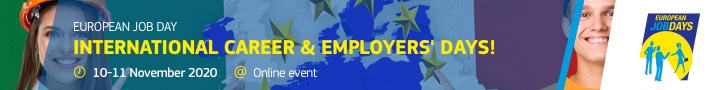 Skill Rate: non solo digitale
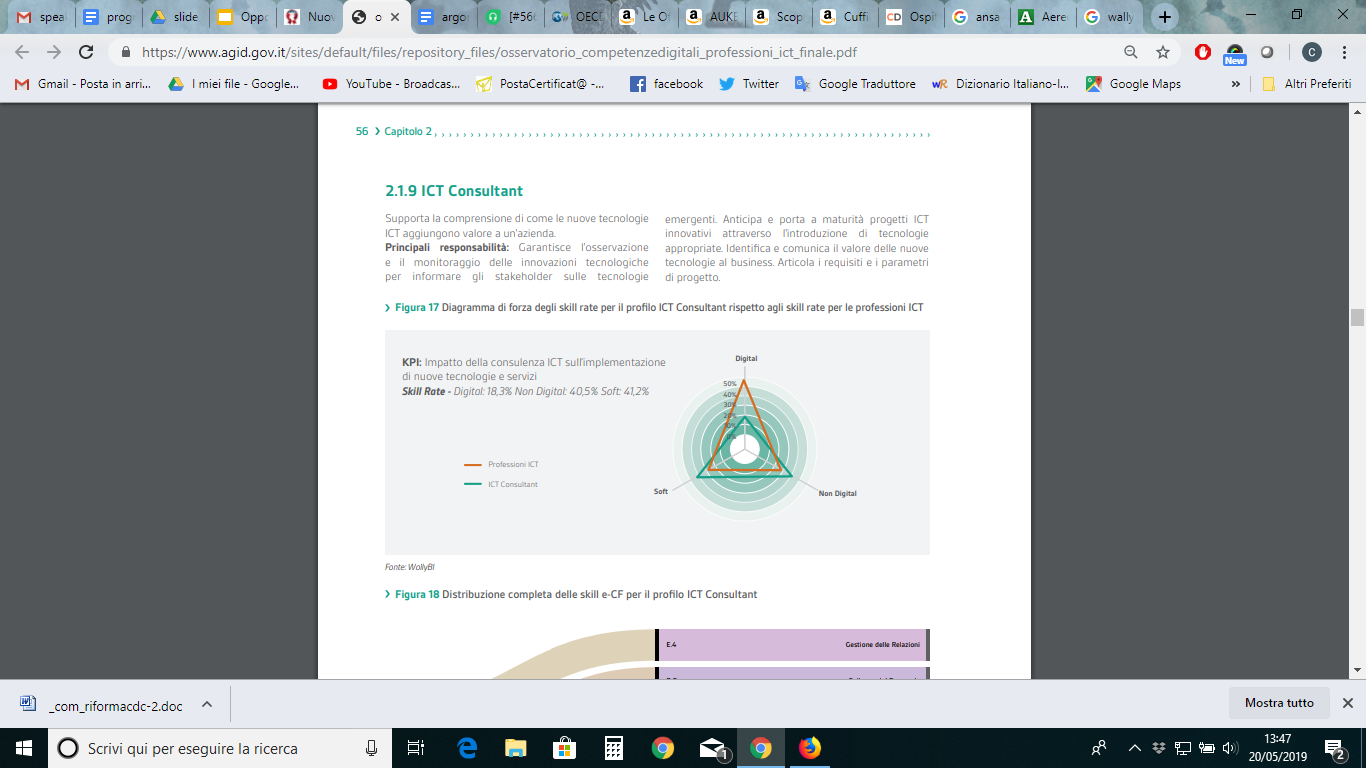 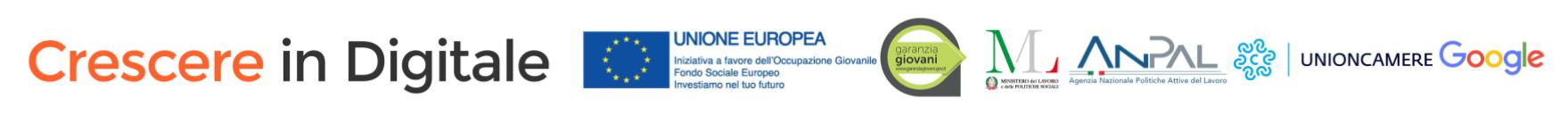 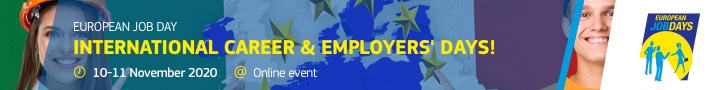 Valorizza le tue Esperienze
e
scopri le tue Competenze
da mettere
 a servizio del Digitale

Indipendentemente dal tuo background
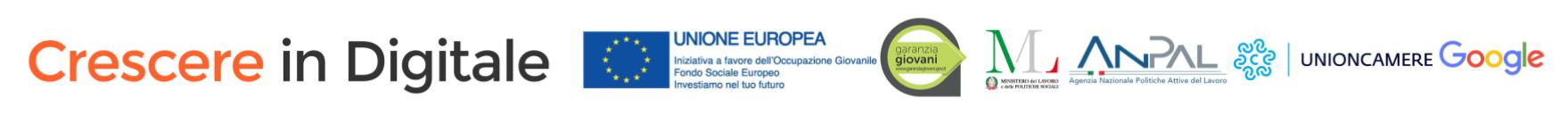 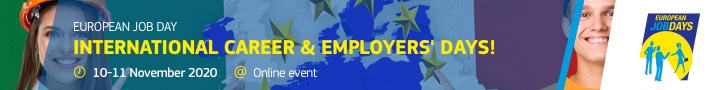 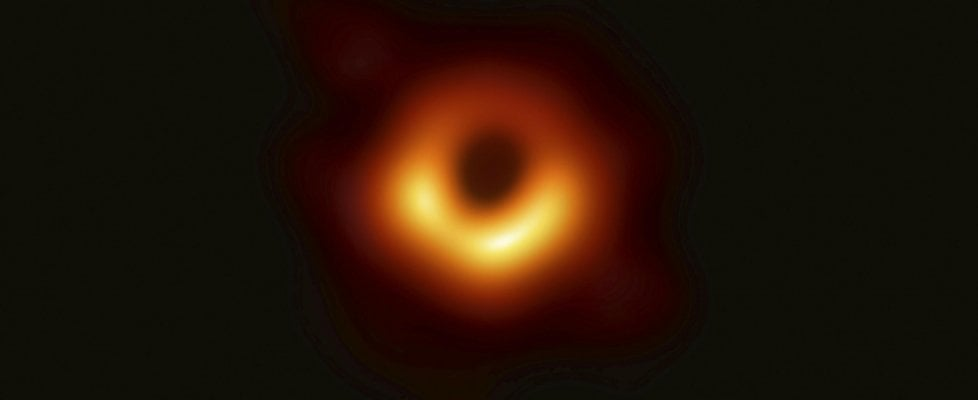 Se credi sia complesso
Fai scoprire come sei fatto !!!
Scomponi e ricomponi i pezzi di cui sei fatto
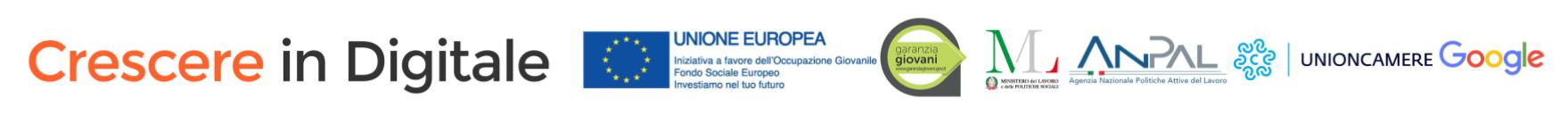 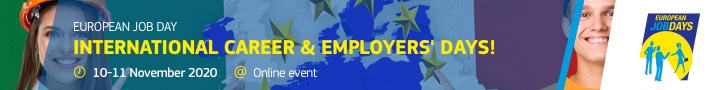 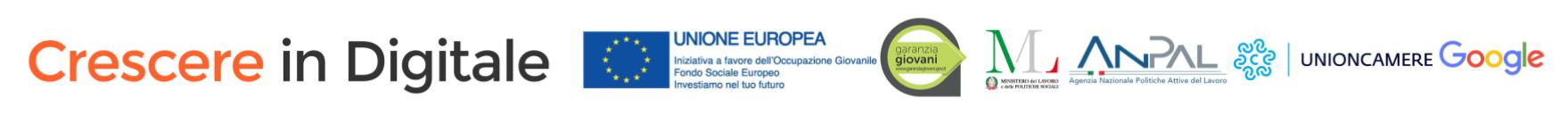 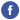 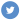 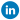 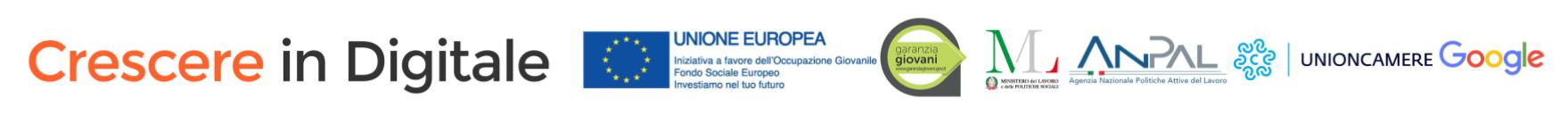 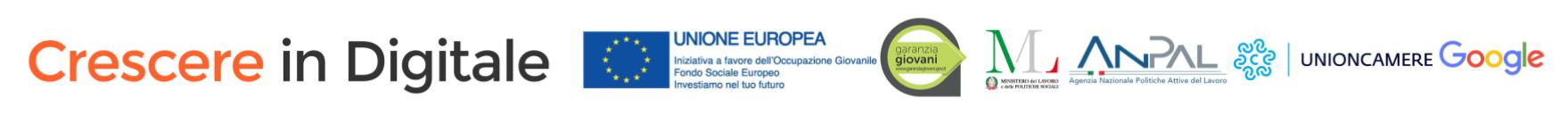 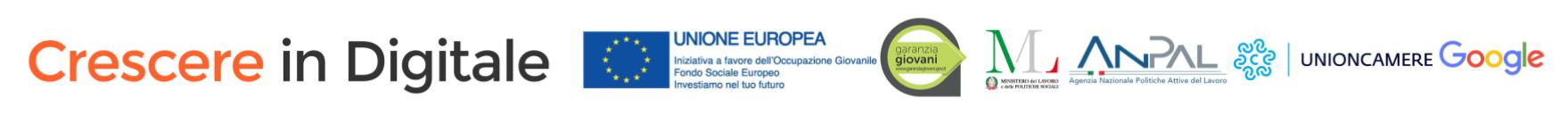 visitawww.crescereindigitale.it
               oppure seguici sui nostri canali social:    
visita anche www.garanziagiovani.gov.it
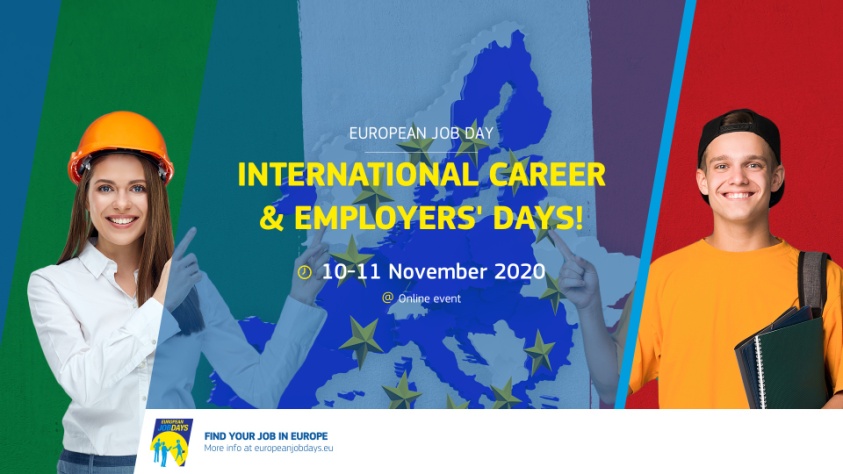 Thank you
 for your attention!
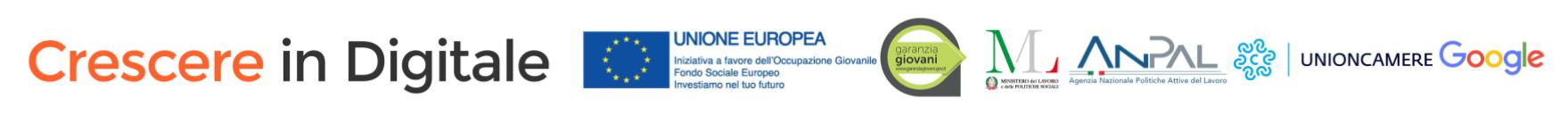